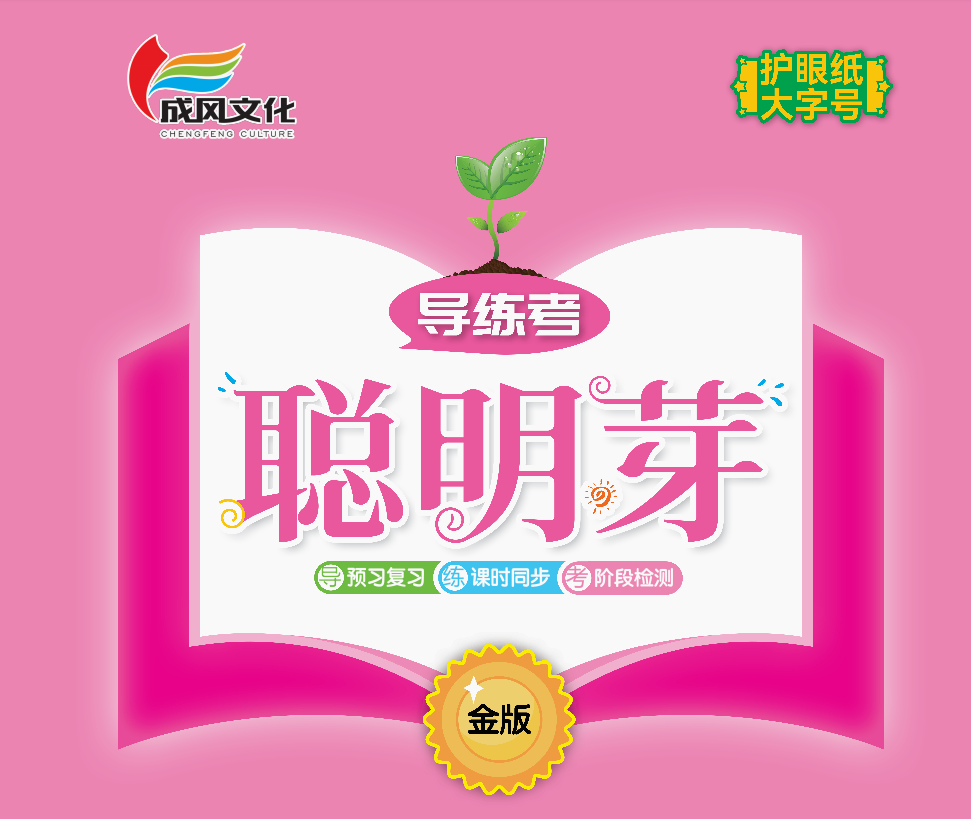 第三单元    阅读
语文园地三
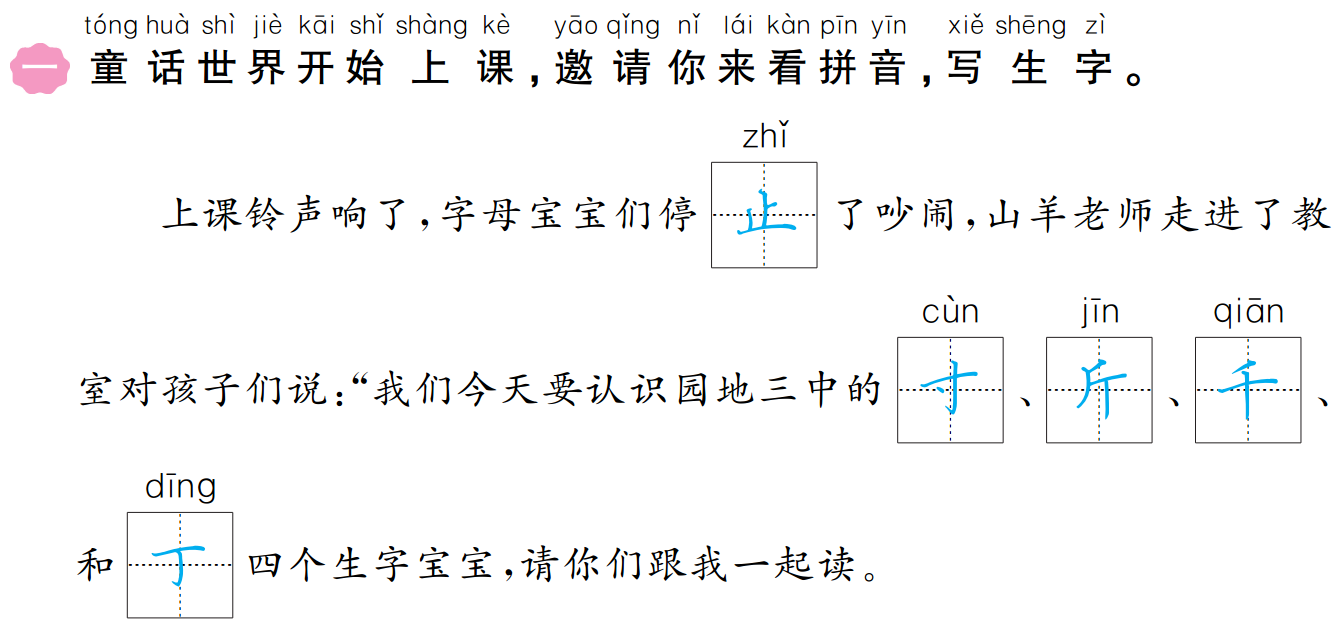 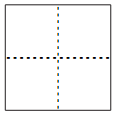 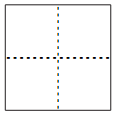 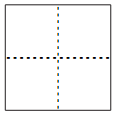 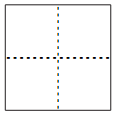 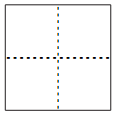 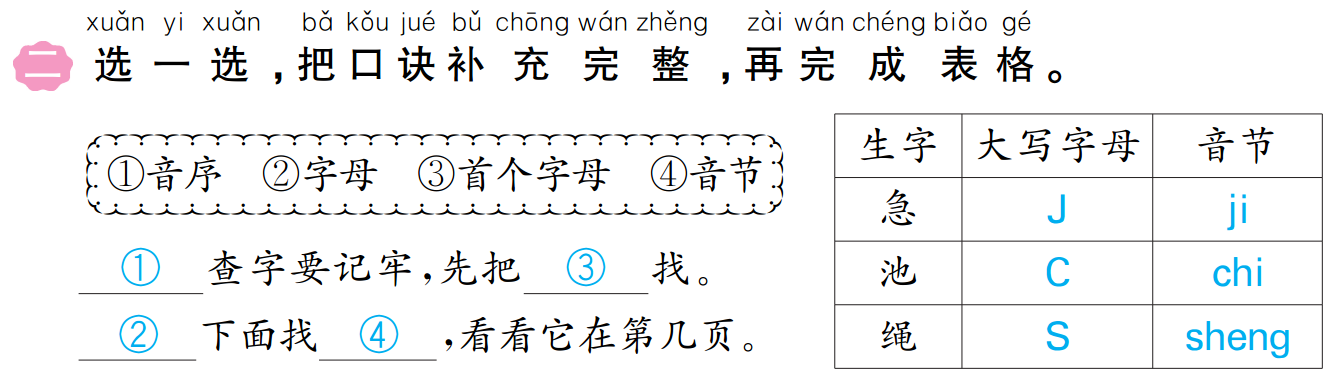 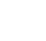 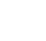 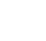 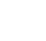 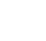 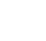 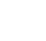 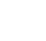 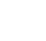 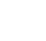 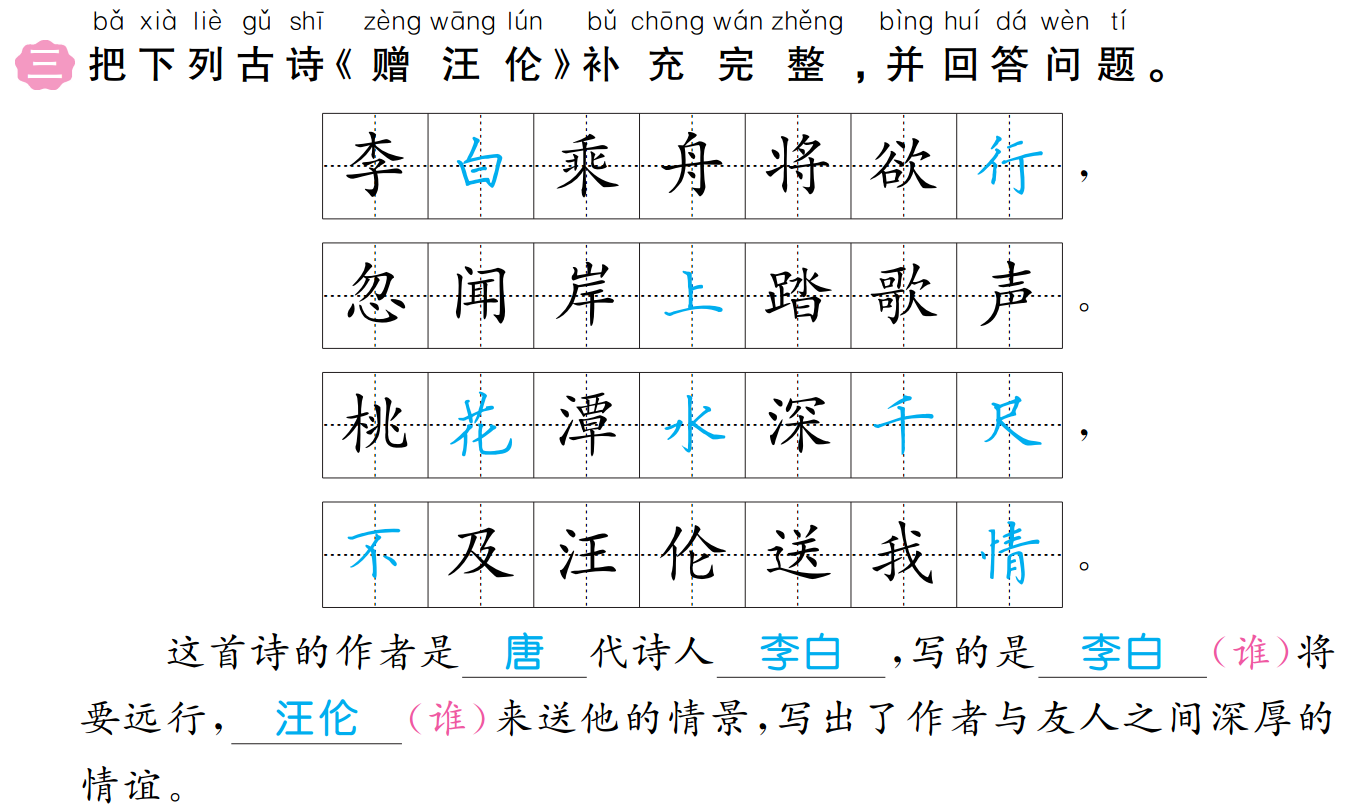 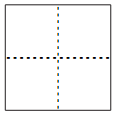 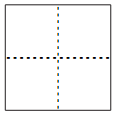 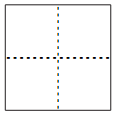 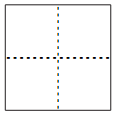 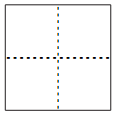 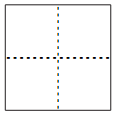 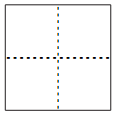 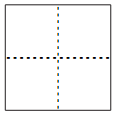 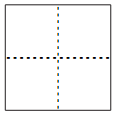 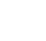 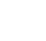 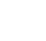 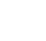 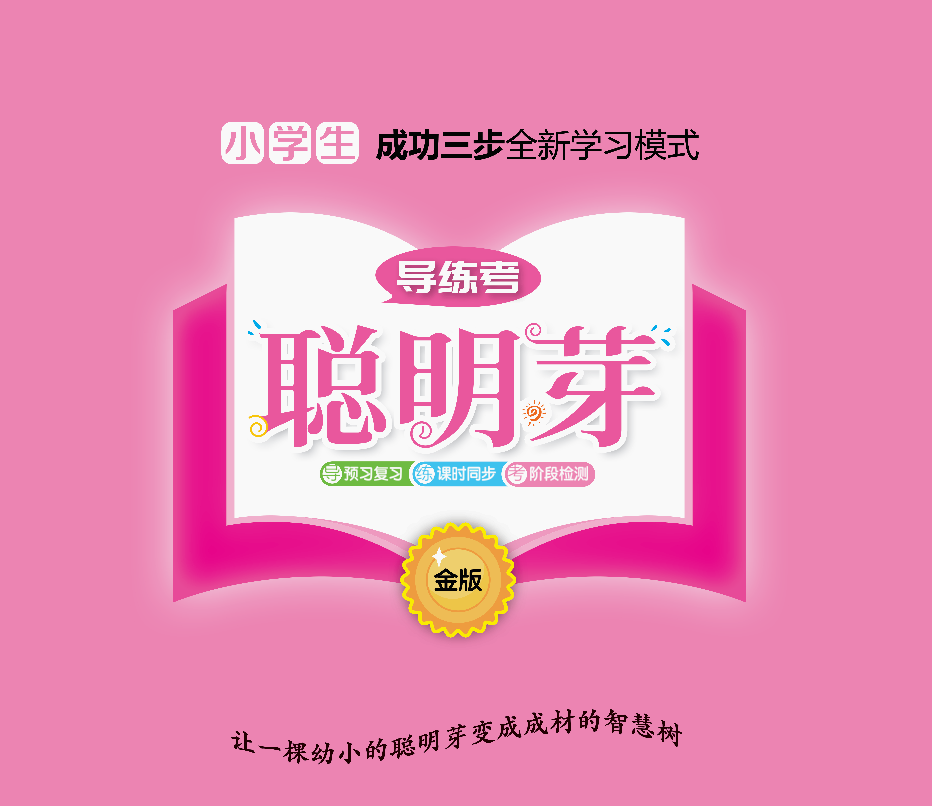